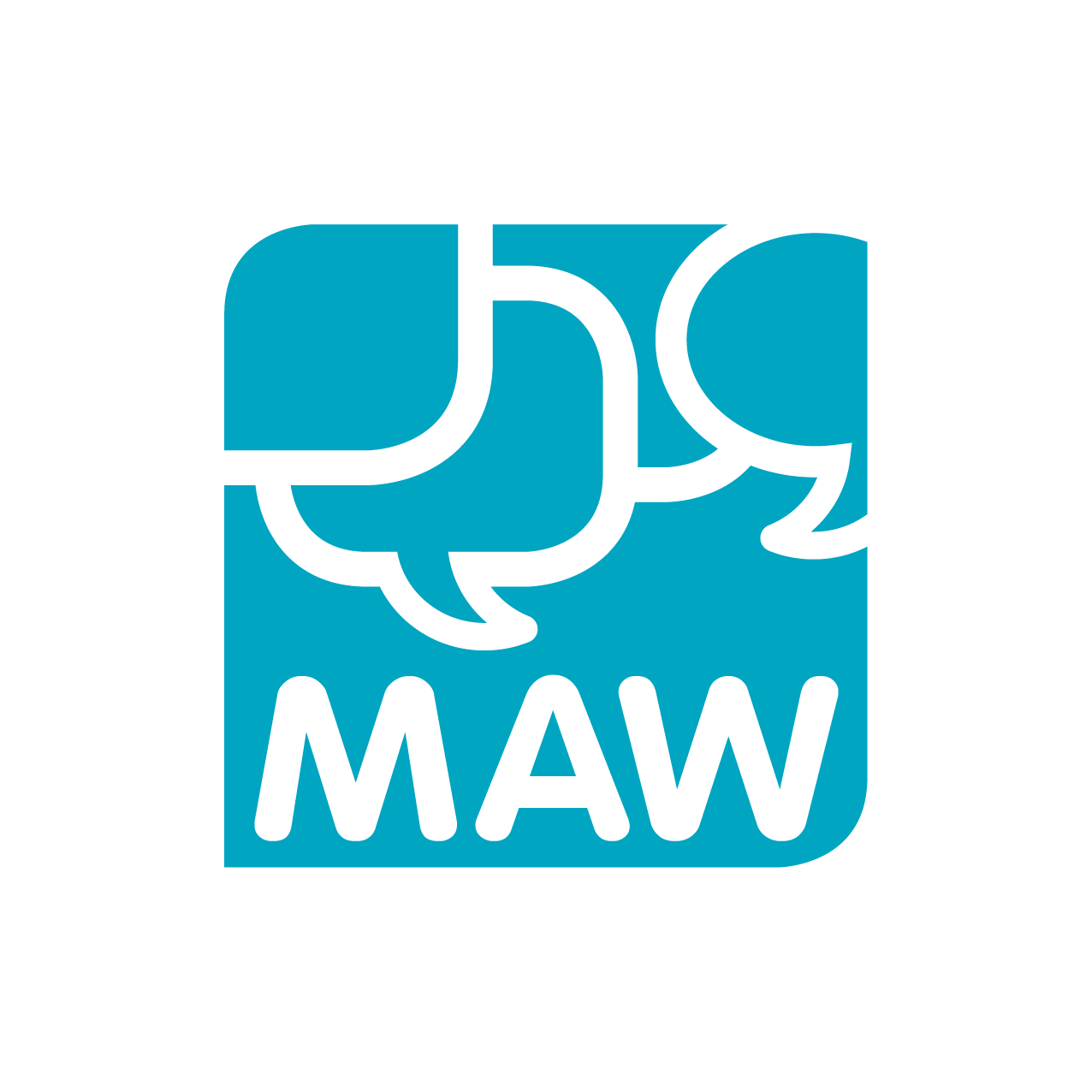 GO! Meertalig Atheneum Woluwe
Work, work, work... 
voor CLIL-leraren en directies - hoe zit het met personeelsbeleid?
Helena Van Driessche
Lise Maissin
Lionel Mouillard
Inleiding
Wie zijn we?
Onze school/ons CLIL-project
Doel van deze sessie
Brainstorm
Iedereen zit met vragen.
vragen en noden zichtbaar maken
2 groepen: 
leerkrachten
directies
3 belangrijke vragen per groep:
1 blad per vraag
noteer je bedenkingen
“Samen staan we sterker”
Welke noden komen naar boven?
Welke antwoorden kunnen jullie hierop vinden?
Noteer je oplossingen op de achterkant van elk blad
vanuit echte ervaringen
concrete voorbeelden
noden zichtbaar maken
Afsluiting
Zichtbaar maken van de noden en oplossingen
Wat zijn de belangrijkste noden volgens de directies?
Wat zijn de belangrijkste noden volgens de leerkrachten?
Welke oplossingen kunnen we als team aanbieden?
OPTIE 1 - Surf naar: http://tiny.cc/hk7w3y
OPTIE 2 - Scan de code -
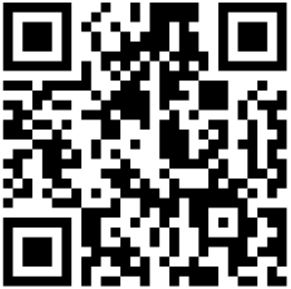 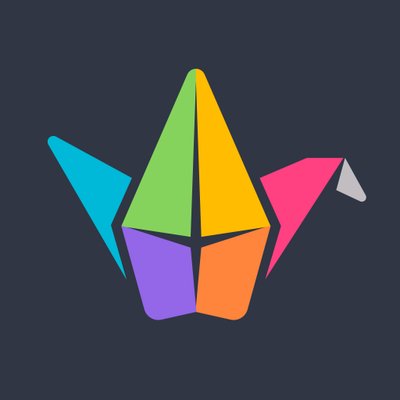 GO! Meertalig Atheneum Woluwe: uitdagingen
Brusselse context = meertaligheid en diversiteit
Help! Het Nederlands verdwijnt…?
Engels en Frans als CLIL-talen
Lesmateriaal…?
Doeltaal leerkracht = niveau C1…?
Groot verschil in talenniveau leerlingen
GO! Meertalig Atheneum Woluwe: oplossingen
Visie bepalen
Communicatie met schoolteam
Communicatie met ouders en leerlingen
Nascholingstraject: talig lesgeven, CLIL, …
Taaldoelen naast zaakvakdoelen
Werkgroep CLIL
Klasafspraken
“Chez MAW”
Positief werkklimaat bevordert overleg
LA FIN
THE END
EINDE